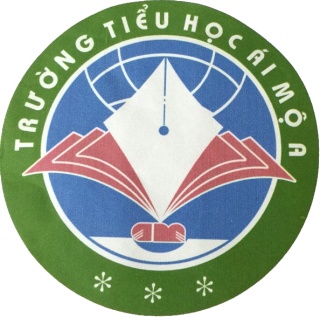 PHÒNG GD&ĐT  QUẬN LONG BIÊN
TRƯỜNG TIỂU HỌC ÁI MỘ A
TÊN PHÂN MÔN: Luyện từ và câu
BÀI, TIẾT, TUẦN: 3
TÊN BÀI: MRVT Nhân hậu- Đoàn kết
GV Thực hiện: Nguyễn Thị Thu Lan
ÔN BÀI CŨ :
?. Theo bạn: Tiếng dùng để làm gì ?
Tiếng dùng để cấu tạo nên  từ, có từ đơn và có từ phức
?Thế nào là từ đơn? bạn hãy lấy 1 ví dụ về từ đơn?
- Từ đơn.là từ chỉ gồm một tiếng
? Thế nào là từ phức Bạn hãy lấy 1 ví dụ về từ phức?
- Từ phức.là từ chỉ gồm hai hay nhiều  tiếng
- Từ phức. gồm ba tiếng : chuồn chuồn nước, sát sàn sạt,
- Từ phức. gồm bốn tiếng : trùng trùng điệp điệp, nhí nha nhí nhảnh, lủng cà lủng củng….
ÔN BÀI CŨ:
Tiếng dùng để cấu tạo nên  từ, có từ đơn và có từ phức
- Từ đơn.là từ chỉ gồm một tiếng
- Từ phức.là từ chỉ gồm hai hay nhiều  tiếng
- Từ phức. gồm ba tiếng : chuồn chuồn nước, sát sàn sạt,
- Từ phức. gồm bốn tiếng : trùng trùng điệp điệp, nhí nha nhí nhảnh, lủng cà lủng củng….
Luyện từ và câu
Mở rộng vốn từ: NHÂN HẬU – ĐOÀN KẾT (33-34)
1. Tìm các từ:
a) Chứa tiếng hiền.
Mẫu: dịu hiền, hiền lành.
hiền đức, hiền hậu, hiền hoà, hiền thảo, hiền từ....
b) Chứa tiếng ác.
Mẫu: hung ác, ác nghiệt.
* ác độc, ác ôn, ác bá, ác quỷ, ác cảm....
Giải nghĩa một số từ
Hiền dịu:
hiền hậu và dịu dàng
Hiền đức :
phúc hậu hay thương người
hiền lành và trung hậu
Hiền hậu :
hiền lành và ôn hòa
Hiền hòa :
Ác độc:
ác , thâm hiểm
Ác nghiệt:
độc ác và cay nghiệt
Ác ôn:
kẻ ác độc , gây nhiều tội ác cho 
người khác
2. Xếp các từ sau vào bảng: nhân ái, tàn ác, bất hòa, lục đục, hiền hậu, chia rẽ, cưu mang, che chở, phúc hậu, hung ác, độc ác, đôn hậu, đùm bọc, trung hậu, nhân từ, tàn bạo.
Cột có dấu + các từ thể hiện lòng nhân hậu hoặc tinh thần đoàn kết.
Cột có dấu – để ghi các từ có nghĩa trái với lòng nhân hậu hoặc tinh thần đoàn kết.
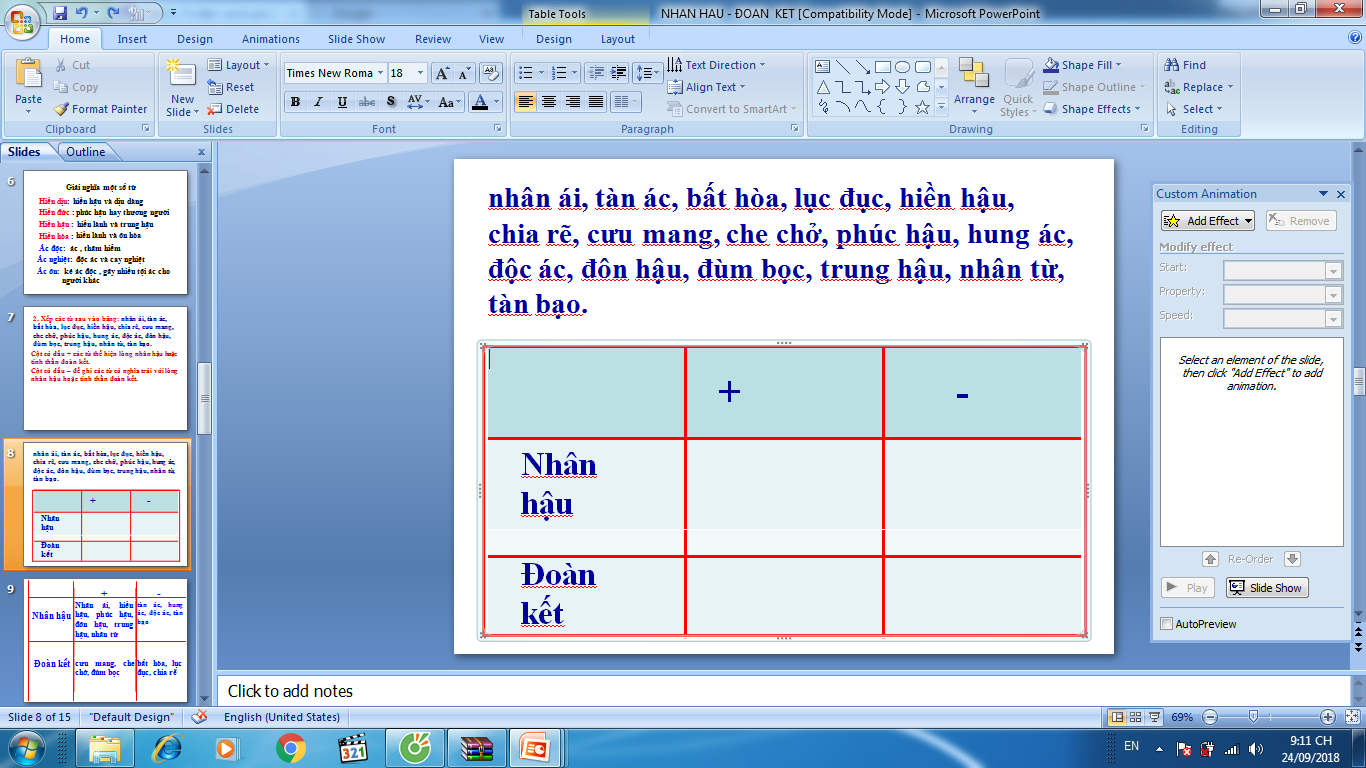 nhân ái, tàn ác, bất hòa, lục đục, hiền hậu, chia rẽ, cưu mang, che chở, phúc hậu, hung ác, độc ác, đôn hậu, đùm bọc, trung hậu, nhân từ, tàn bạo.
+
-
Nhân hậu
Đoàn kết
2. Xếp các từ sau vào bảng:
+
-
Nhân ái, hiền hậu, phúc hậu, đôn hậu, trung hậu, nhân từ
tàn ác, hung ác, độc ác, tàn bạo
Nhân hậu
Đoàn kết
cưu mang, che chở, đùm bọc
bất hòa, lục đục, chia rẽ
Giải nghĩa một số từ
Nhân ái:
là tình thương yêu của con người với con người
Nhân từ:
hiền lành, có lòng thương người
Cưu mang:
đùm bọc trong lúc gặp khó khăn hoạn nạn
Lục đục:
có sự va chạm, sinh ra bất hoà, xung đột trong
 nội bộ
3. Chọn các từ: đất, cọp, bụt,  chị em gái điền vào chỗ chấm các thành ngữ sau:

a) Hiền như……
bụt.
b) Lành như……
đất.
c) Dữ như………
cọp.
d) Thương nhau như………
chị em gái.
4. Giải nghĩa các câu thành ngữ, tục ngữ sau:
- Môi hở răng lạnh:
- Máu chảy ruột mềm
- Nhường cơm sẻ áo
- Lá lành đùm lá rách
- Môi hở răng lạnh:
Những người ruột thịt, gần gũi, xóm giềng của nhau phải che chở, đùm bọc nhau. Nếu mình không tốt với người thân của mình thì bản thân mình cũng chịu ảnh hưởng xấu.
- Máu chảy ruột mềm
Người thân gặp hoạn nạn, mọi người khác đều đau đớn.
- Nhường cơm sẻ áo
Khuyên con người phải biết giúp đỡ,  san sẻ cho nhau lúc khó khăn hoạn nạn.
- Lá lành đùm lá rách
Khuyên những người có điều kiện giúp đỡ người khó khăn.
* Môi hở răng lạnh: Những người ruột thịt, gần gũi, xóm giềng của nhau phải che chở, đùm bọc nhau. Nếu mình không tốt với người thân của mình thì bản thân mình cũng chịu ảnh hưởng xấu.
* Máu chảy ruột mềm: Người thân gặp hoạn nạn, mọi người khác đều đau đớn.
* Nhường cơm sẻ áo: Khuyên con người phải biết giúp đỡ,  san sẻ cho nhau lúc khó khăn hoạn nạn.
* Lá lành đùm lá rách: Khuyên những người có điều kiện giúp đỡ người khó khăn.